Доклад Начальника правового отдела Г. А. Апостолиди
«Правоприменительная практикаМосковской областипри рассмотрении налоговых споров в судебных органах»


Москва
2020
Обжалование решений, вынесенных по результатам выездных и камеральных проверок
2
2020 год
2019 год
3
Федеральным закономот 18.07.2017 № 163-ФЗ«О внесении изменений в часть первую Налогового кодекса Российской Федерации»Налоговый кодекс РФ дополненстатьей 54.1 «Пределы осуществления прав по исчислению налоговой базы и (или) суммы налога, сбора, страховых взносов»
4
Дело А41-14822/2020по заявлению ООО «Бразис Логистик»к Межрайонной ИФНС России № 14по Московской области
У контрагента налогоплательщика:
отсутствовал персонал и погрузочно-разгрузочная техника;
отсутствовали расходные операции;
руководитель контрагента отказался от участия в организации;
оплата в адрес контрагента не осуществлялась

При этом у налогоплательщика:
численность работников налогоплательщика не превышала 12 человек;
установлено наличие договорных отношений с реальными поставщиками;
низкая загруженность склада в проверяемый период;
генеральный директор не смог подтвердить представления рабочей силы
5
Дело А41-20582/2020по заявлению ООО «Ритуал»к ИФНС России по городу ЧеховуМосковской области
Установлена взаимозависимость налогоплательщика с индивидуальными предпринимателями:

наличие родственных связей;
вывод денежных средств из оборота;
у организации обнаружены печати и документы, которые не имели отношения к деятельности налогоплательщика;
обнаружена переписка с банками и государственными органами;
отсутствовала детализация услуг и затрат на них
6
7
Уменьшение налоговых обязательствпутем дробления бизнеса(Дело А41-85305/19 по заявлению ООО «Новлайн»)
8
Судебные спорыо порядке исчисления земельного налога
9
Ответственность банков за неисполнение решений налоговых органов о блокировке «карточных» счетов ИП
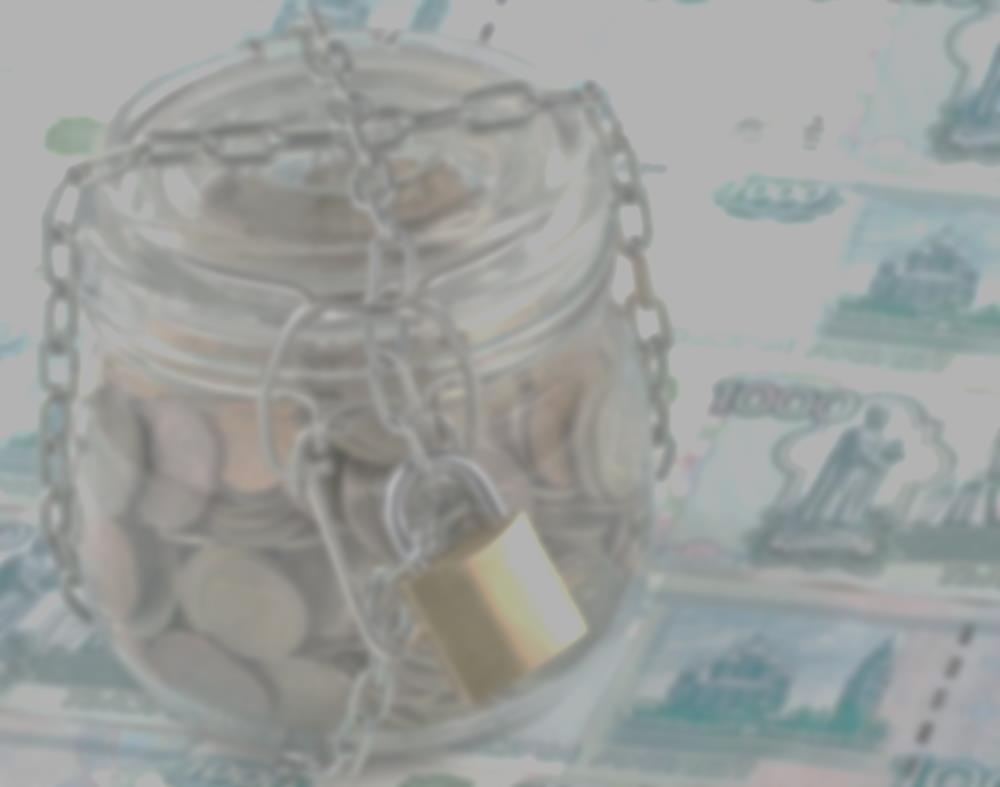 По спорам с ПАО «Райффайзенбанк» и ПАО «ВТБ» по делам А41-19216/2020 и А41-8267/2020 судами подтверждено право налоговых органов налагать штрафы на финансовые организации за отказ в приостановлении операций по счетам индивидуальных предпринимателей, открытых как для физических лиц.
До настоящего времени вопрос являлся предметом дискуссии, в том числе и в средствах массовой информации
(статьи в «Forbs» и «Налоговед»).
10
Благодарю за внимание!